До свидания, 
детский сад!
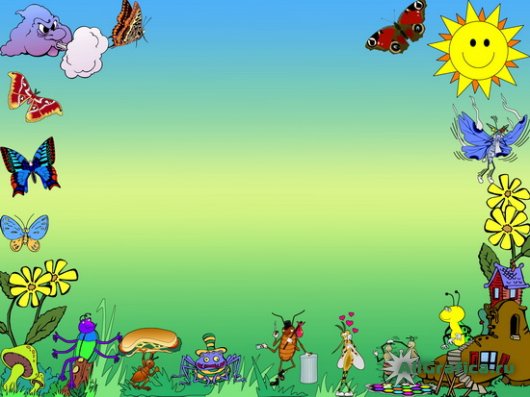 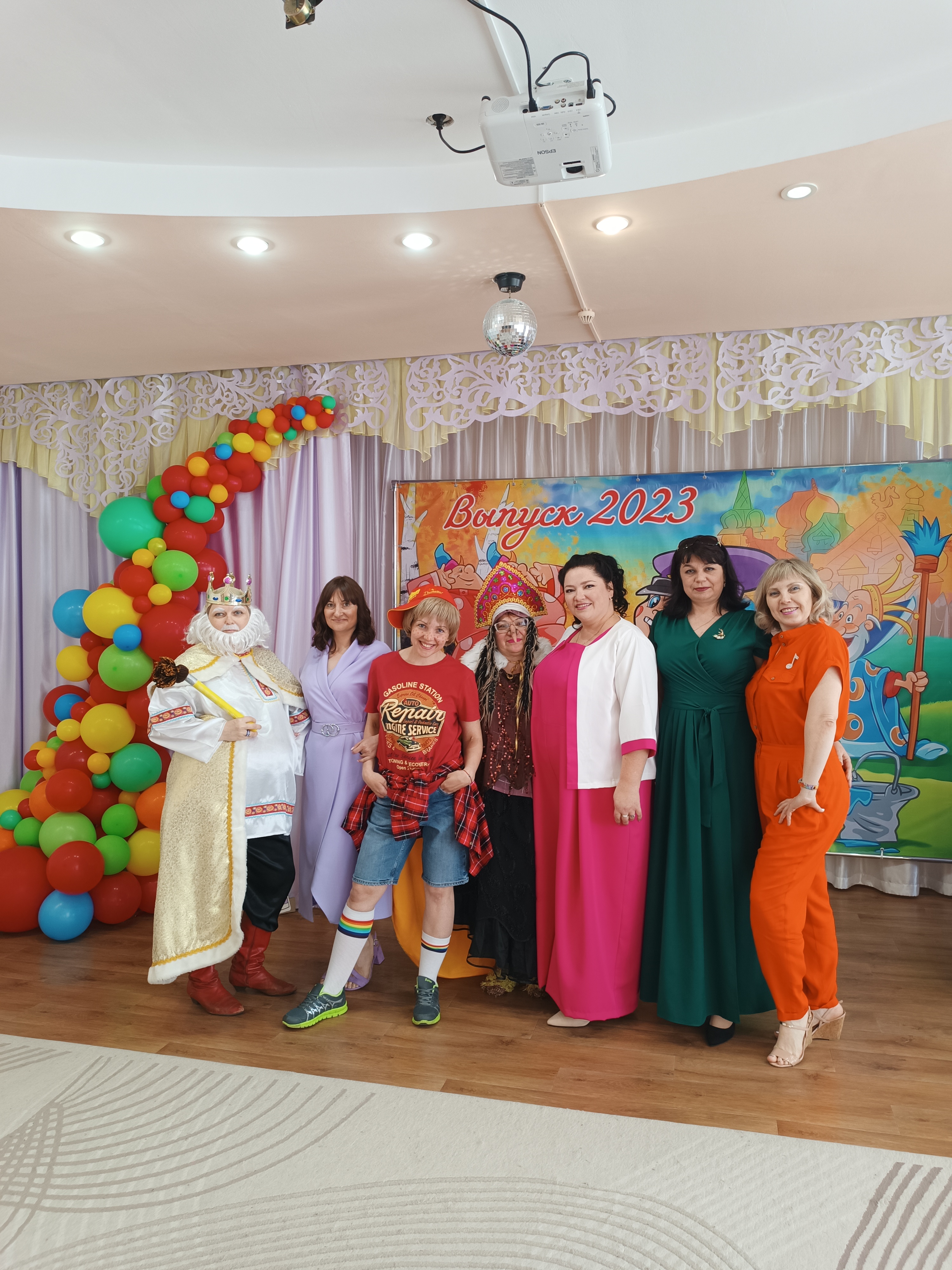 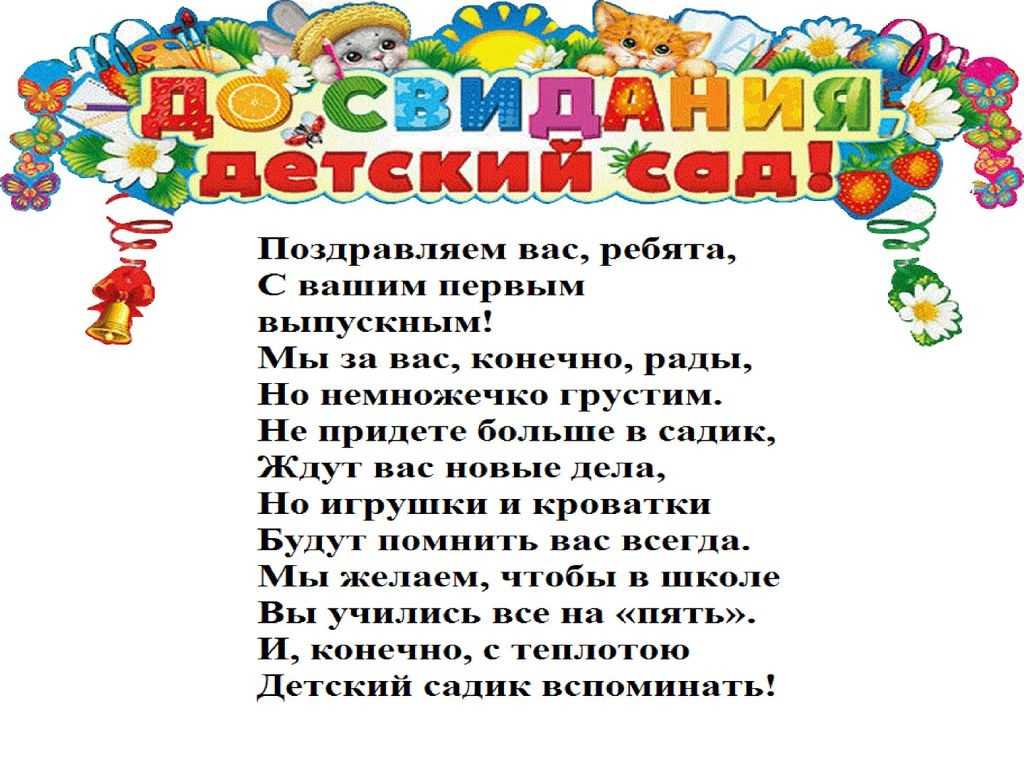 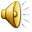 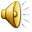 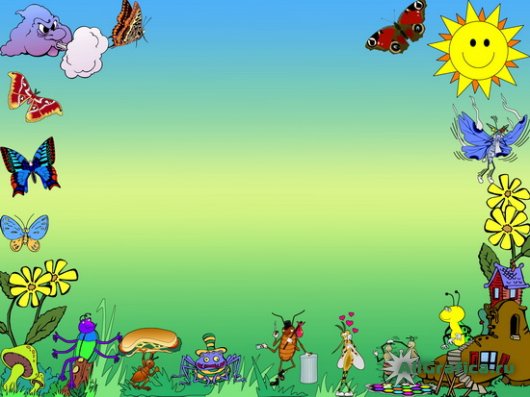 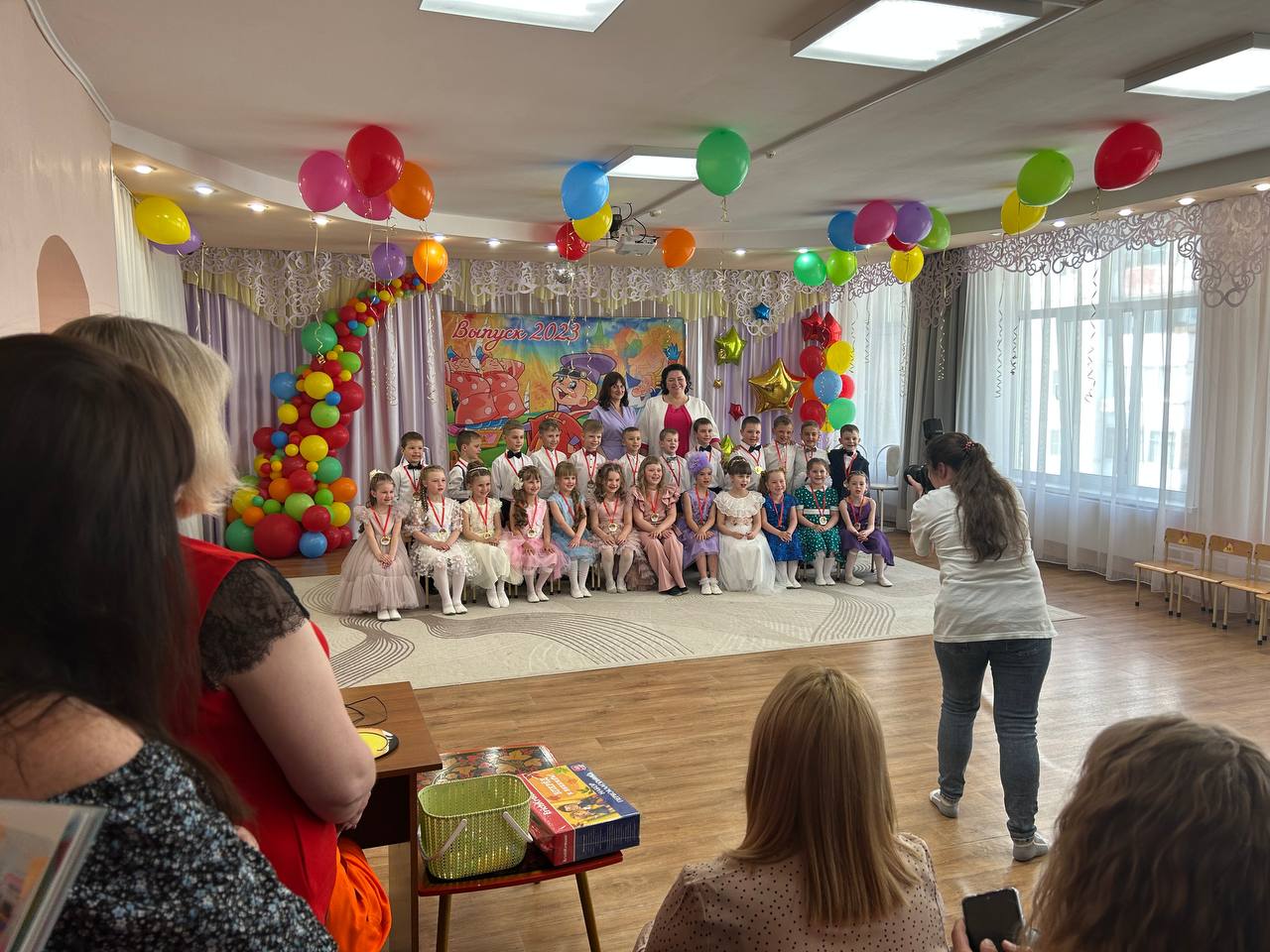 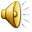 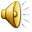 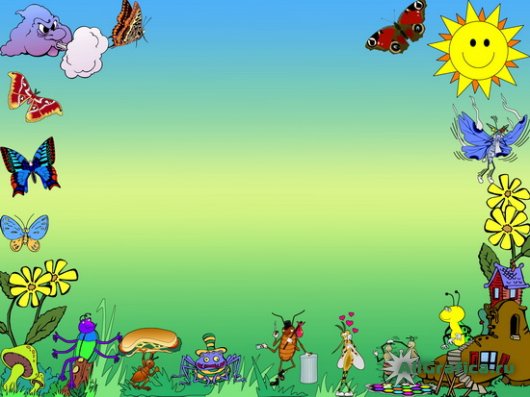 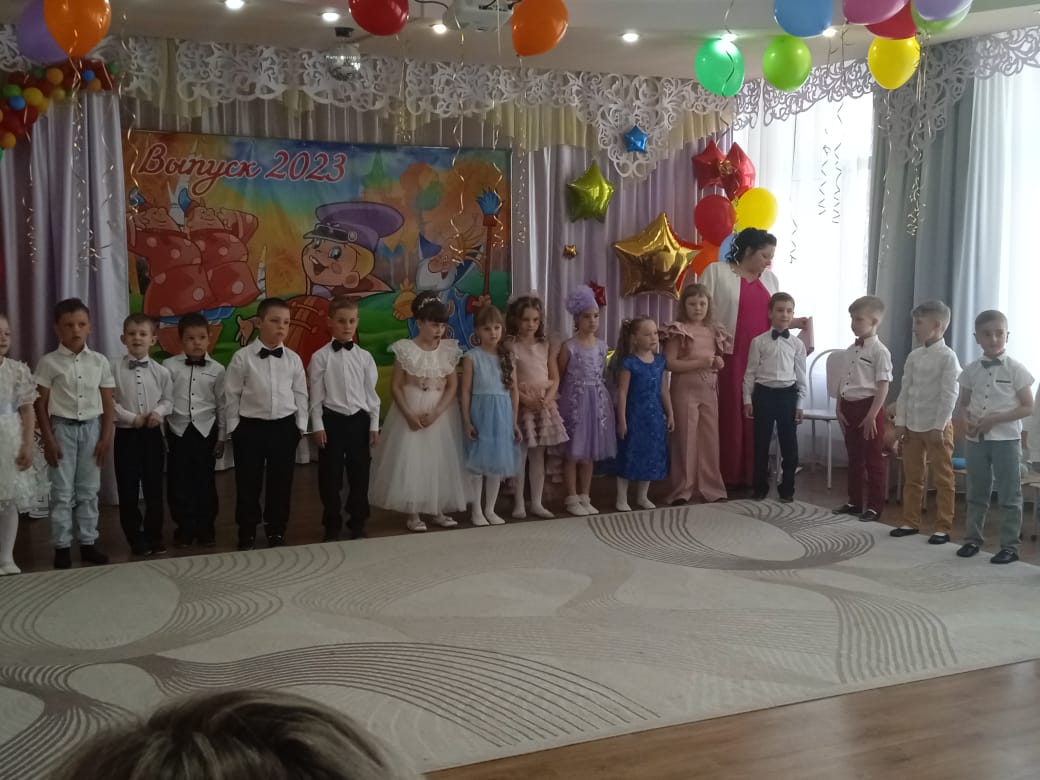 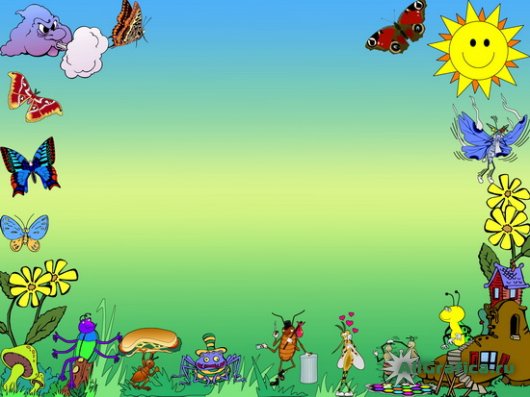 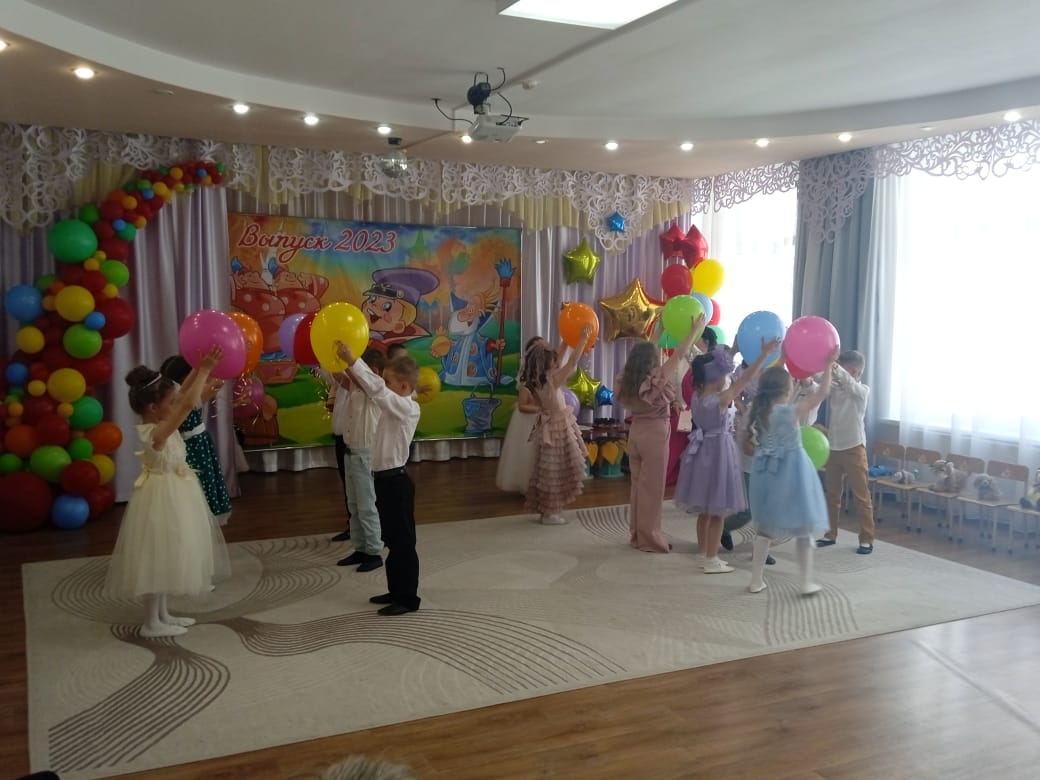 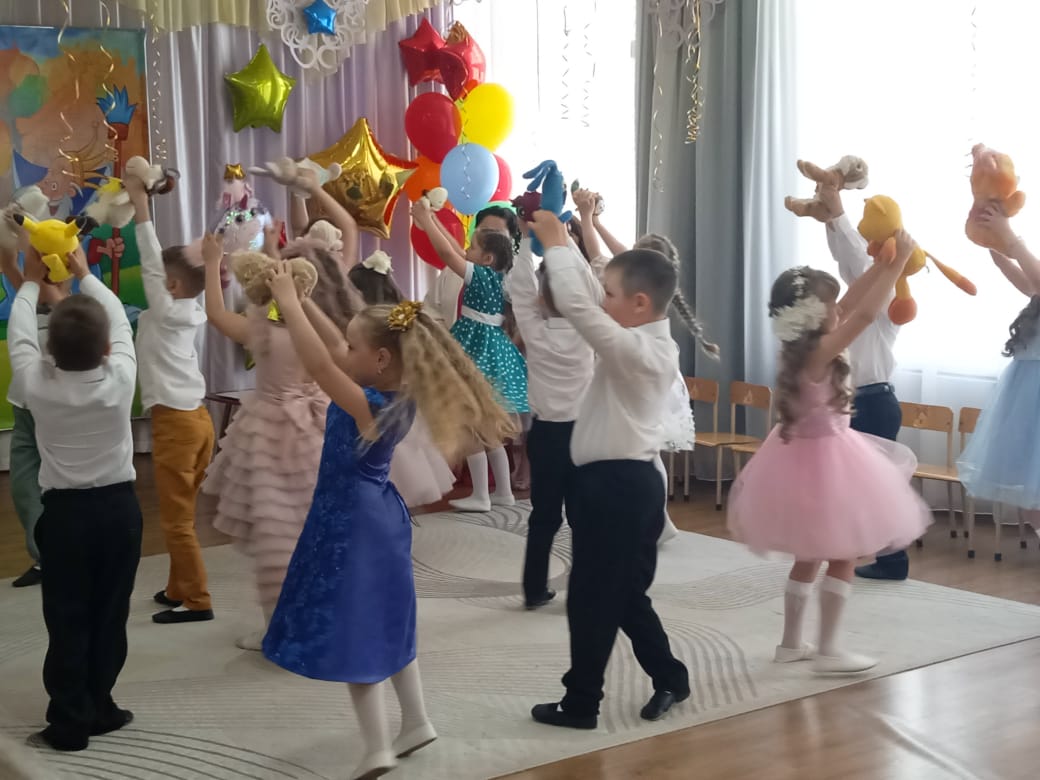 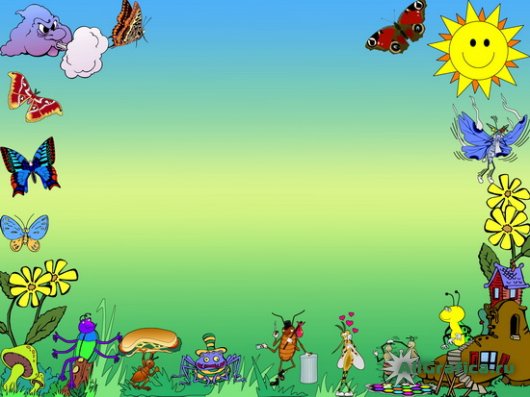 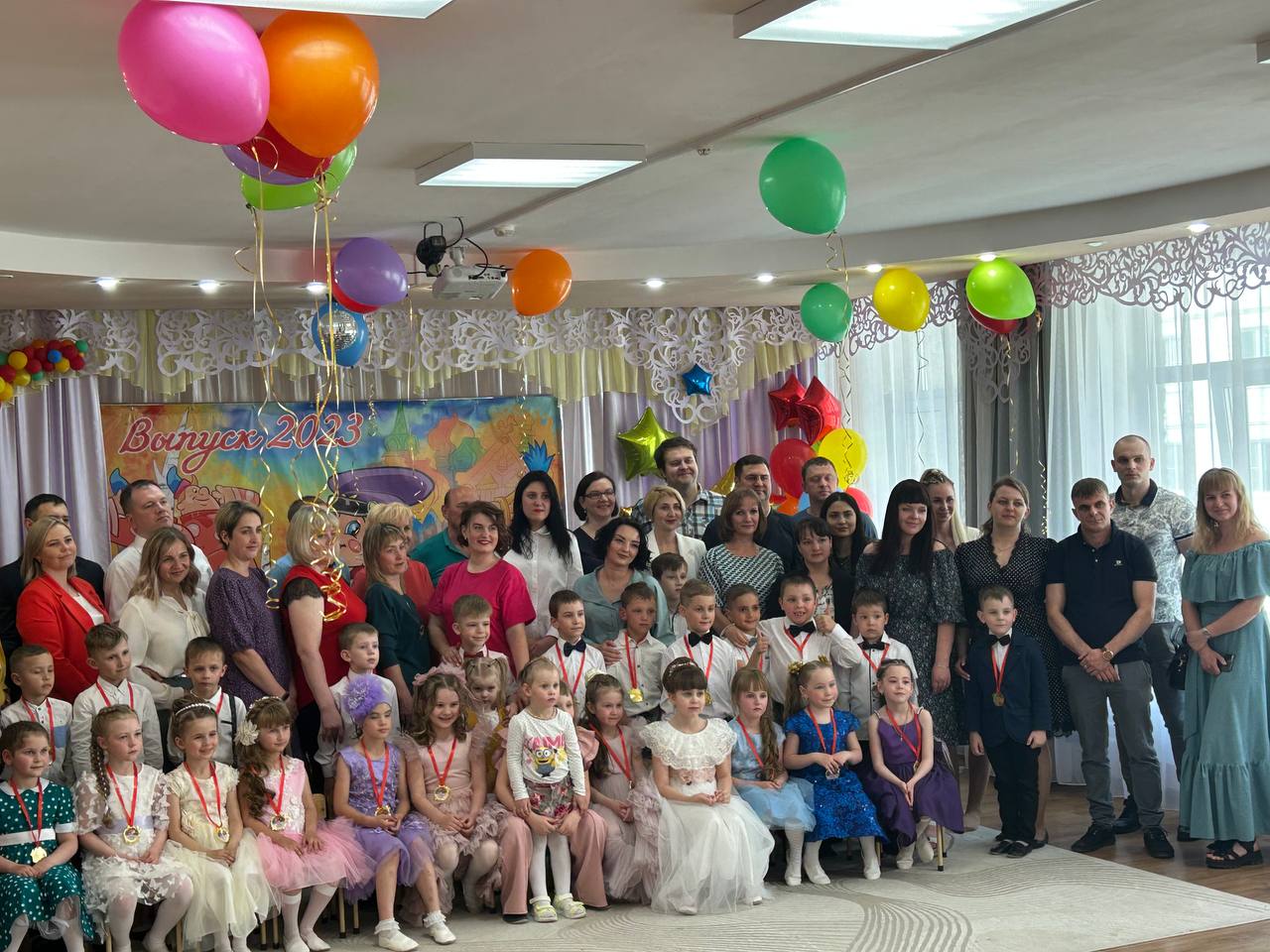